PEESécurité-Environnement
1
Enjeux
Acteurs
Risque 
Analyse des risques
Préventions des risques
Indicateurs
2
Enjeux
?
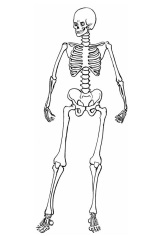 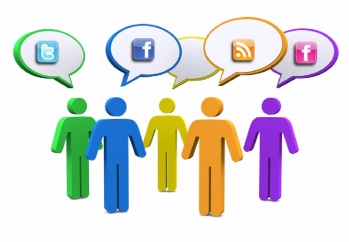 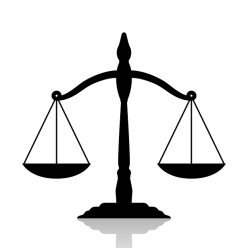 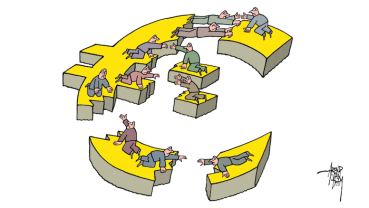 3
Enjeux
?
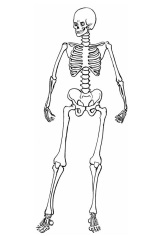 En 2014 : 

18 275 500 ?
     621 111 ?
       37 000 ?
            530 ?
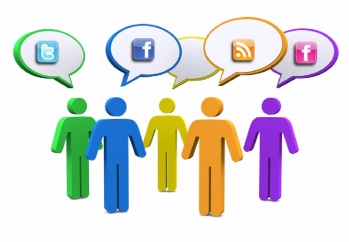 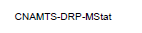 4
[Speaker Notes: 18 millions de salariés
IP = incapacité permanente]
Enjeux
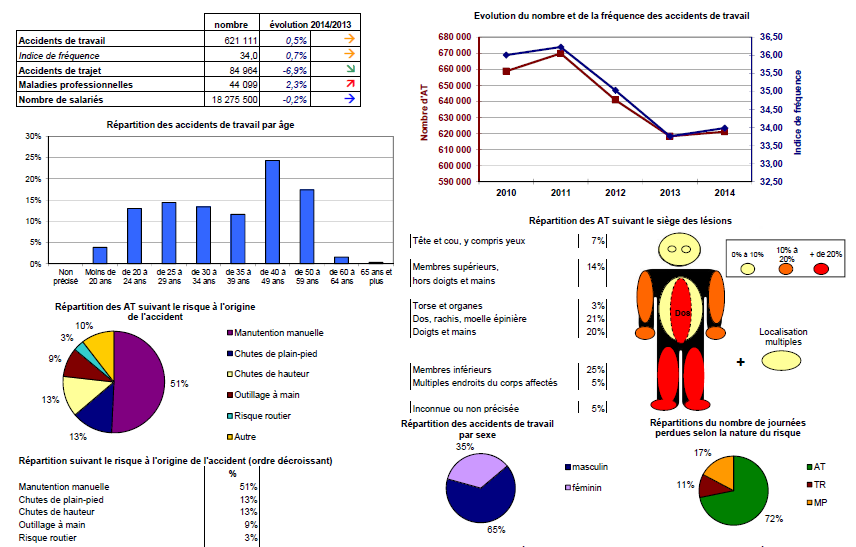 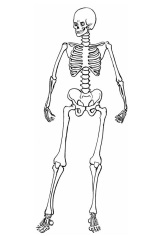 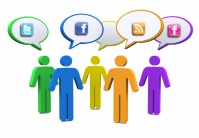 5
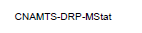 [Speaker Notes: CTN comite techniques nationaux
BTP 65 AT /1000 salariés soit 42 AT / 1000000 h travaillées]
Enjeux
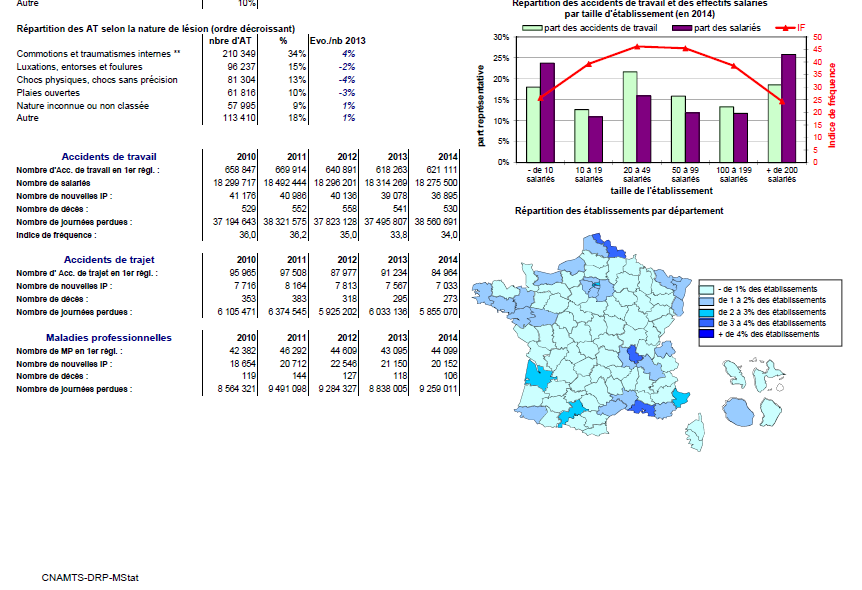 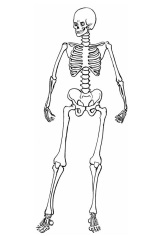 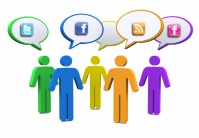 6
Enjeux
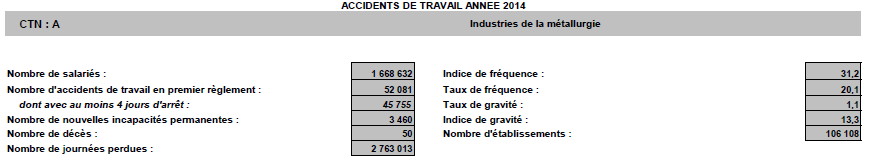 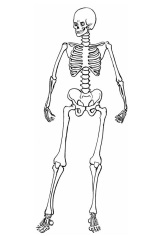 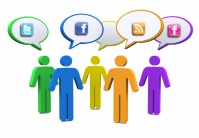 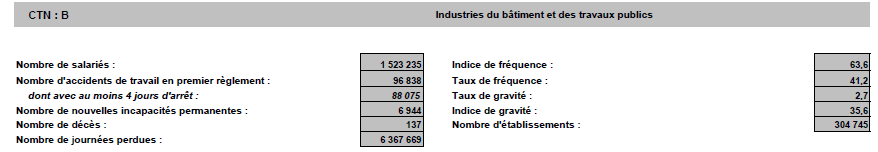 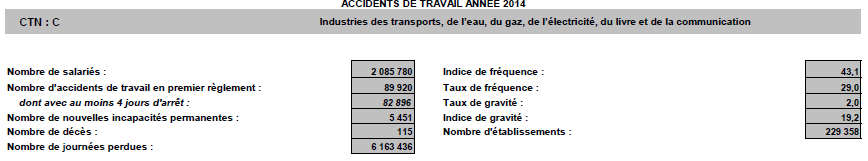 7
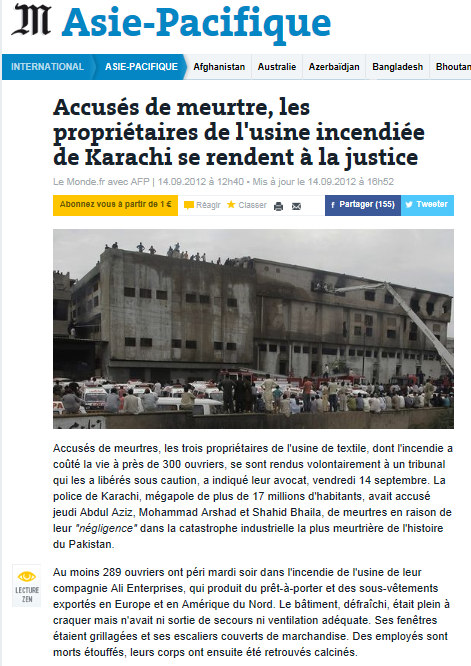 Enjeux
?
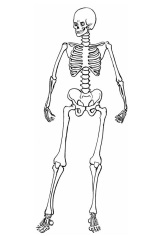 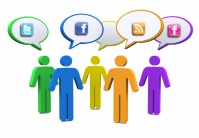 8
Enjeux
?
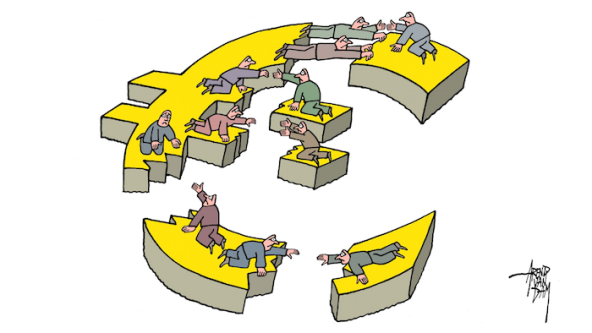 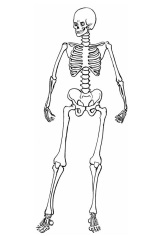 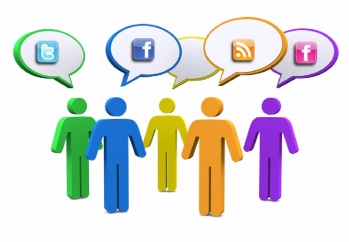 Coûts directs 

12 milliards d’euros pour les entreprises du régime général

Coût moyen AT avec arrêt = 3000€
Coût moyen AT avec IP = 110 000€ 
Coût d’un accident mortel ~400000€
Coûts indirects 

Perte de produit, réparations, coûts commerciaux…etc… 

3 à 5 fois les coûts directs
9
Enjeux
?
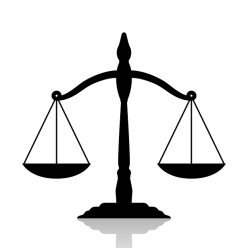 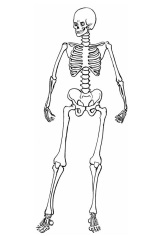 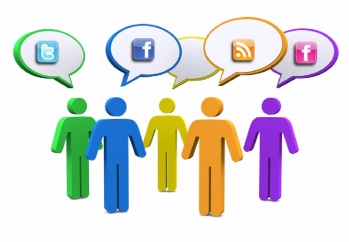 Responsabilité du chef d’établissement
Article L4121-1 du code du travail (Loi 1991)
-> obligation générale de sécurité : prévenir les risques qui seraient susceptibles d'affecter la santé, la sécurité des salariés qu'elle emploie.
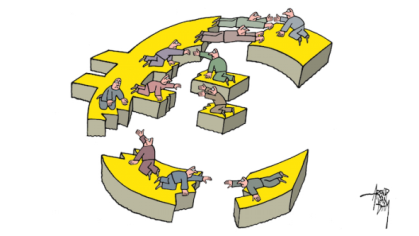 Responsabilité pénale
Responsabilité civile
10
[Speaker Notes: environnement général qu'il faut prendre en considération. 
Obligation générale de sécurité porte sur tous les risques : machines, risques chimiques, chute de hauteur, aménagement des locaux de travail, RPS.]
Les acteurs
Vidéo INRS : 1 RDV manqué

> identifier les différents acteurs, rôles, responsabilités
11
[Speaker Notes: DREAL Direction Reg de l’environnement,  aménagement et logement
caisses d'assurance retraite et de la santé au travail sont des organismes du régime général sécurité sociale de France métropolitaine ayant une compétence régionale. Les Carsat ont succédé, au 1er juillet 2010, aux caisses régionales]
Les acteurs
Chef d’établissement / chef de service
Employés
Responsable Sécurité (HSE)
CHSCT
Médecin du travail/infirmiers
Acteurs externes (DREAL, inspection du travail, CARSAT…)
12
[Speaker Notes: DREAL Direction Reg de l’environnement,  aménagement et logement
caisses d'assurance retraite et de la santé au travail sont des organismes du régime général sécurité sociale de France métropolitaine ayant une compétence régionale. Les Carsat ont succédé, au 1er juillet 2010, aux caisses régionales]
Acteurs
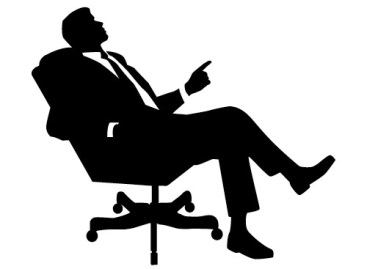 Chef d’établissement / chef de service
· mettre en place l’organisation SST 
· désigner les acteurs de la prévention et préciser le rôle de chacun
· préciser ses intentions et donner des directives claires en matière de SST,
· évaluer les facteurs de risques de son service et prendre les mesures pour les éviter
· s’assurer de l’effectivité des modalités opérationnelles de mise en oeuvre de la SST
Tous ces points devront figurer dans le document unique
13
Acteurs
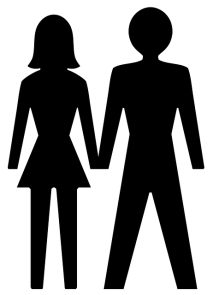 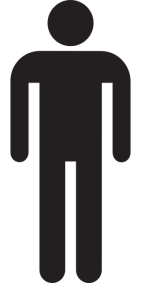 Employés
Code du travail, Article L. 4122-1.- Conformément aux instructions qui lui
sont données par l'employeur ou le chef d'établissement, (…), il incombe à
chaque travailleur de prendre soin, en fonction de sa formation et, selon ses
possibilités, de sa sécurité, et de sa santé ainsi que de celles des autres
personnes concernées du fait de ses actes ou de ses omissions au travail.
droit d’alerte
droit de retrait (l’article L. 4131-1)
14
[Speaker Notes: auprès des représentants du personnel, de sa hiérarchie, de la direction de l'entreprise, s'il estime que les conditions ne sont pas réunies pour permettre le maintien d'une sécurité optimale
droit de retrait pas toujours très facile à mettre en oeuvre au quotidien pour des raisons de liens juridiques et de subordination entre l'employeur et le salarié]
Acteurs
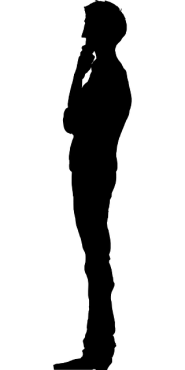 Responsable sécurité
Définition de la politique QHSE
- Définir les objectifs en matière de qualité et de prévention des risques industriels (cadre législatif, labels et certifications obtenus)
- Apporter un support opérationnel à l’ensemble des départements internes 
- Négocier avec la direction de l’usine les ressources nécessaires.
- Réaliser une veille permanente sur les évolutions de la réglementation.
- Faire une analyse et une synthèse de documents juridiques pour traduire la réglementation et les normes en instructions et en actions 
- Tous ces points devront figurer dans le document unique
15
Acteurs
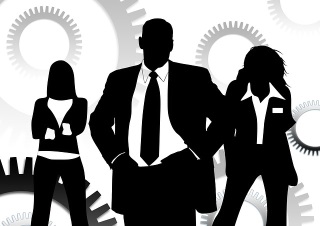 CHSCT
Président + une délégation du personnel + 1 secrétaire + invités
Réunion trimestrielle + en cas d’accident + sur demande
Modification d’aménagement, nouvelle installation
Organisation des secours et lutte incendie
Participe aux enquêtes en cas d’accident, aux audits, aux formations, etc
Mises à jour DU

peut mettre en oeuvre la procédure de danger grave et imminent
16
Document Unique
Document 
Plan des lieux de travail 
Inventaire des risques 
Analyse des risques
Prévention des risques
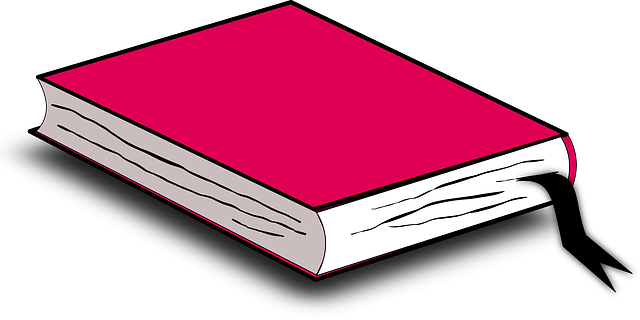 Depuis le 7 novembre 2002, l’employeur (ou chef d’établissement) ayant un ou des salariés doit établir un document unique (DU) d’évaluation des risques professionnels (décret n°2001-1016 du 5 novembre 2001 – article R. 230-1 et suivants). 

Le fait de ne pas transcrire ou de ne pas mettre à jour les résultats de cette évaluation des risques est puni d’une amende de 1 500 euros et de 3 000 euros en cas de récidive.
17
Risque ?
Risque ≠ danger
Danger : Cause capable de provoquer une lésion ou atteinte à la santé . 
Ex: une pièce métallique coupante, zone de circulation d’engins

Situation dangereuse : 

Risque : exposition d’une personne à un danger
-> probabilité
-> gravité
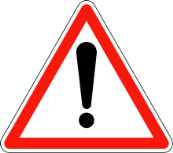 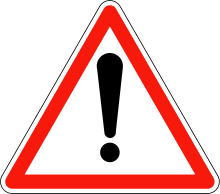 EMPLOYE
https://www.youtube.com/watch?v=qdclxJaXnMw&feature=youtu.be
18
Typologie des Risques
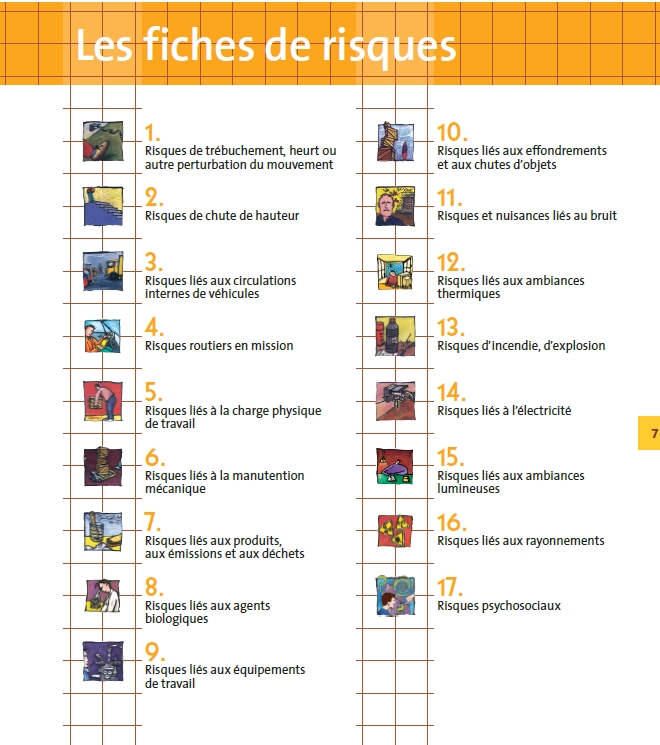 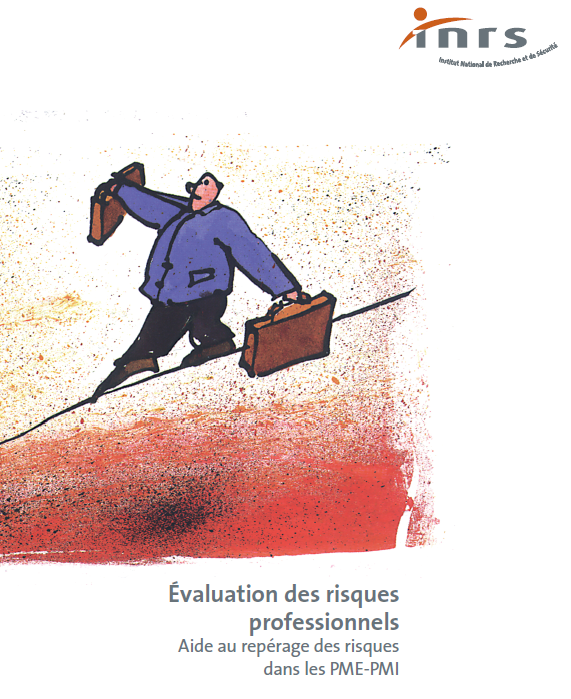 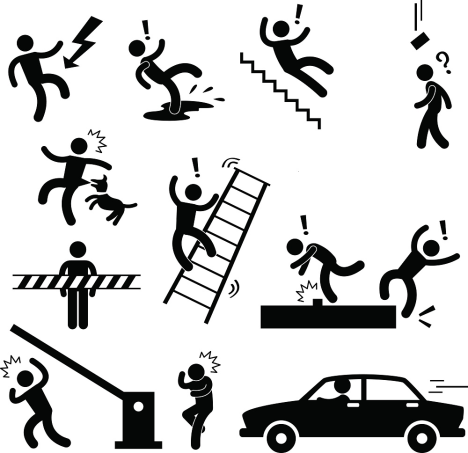 https://www.youtube.com/watch?v=ZUpMz0oSrZg&feature=youtu.be
19
https://www.youtube.com/watch?v=Nek1SBhdu9A
Analyse des risques
Probabilité
Gravité
20
Prévention des risques
Principes de prévention
1. Eviter le risque 
2. Evaluer
3. Combattre le risque à la source
4. Adapter le travail à l’homme
5. Tenir compte de l’évolution de la technique
6. Remplacer ce qui est dangereux
7. Planifier la prévention
8. Donner la priorité à la prévention collective vs individuelle
9. Donner les instructions aux travailleurs
21
Indicateurs
22
23
Environnement
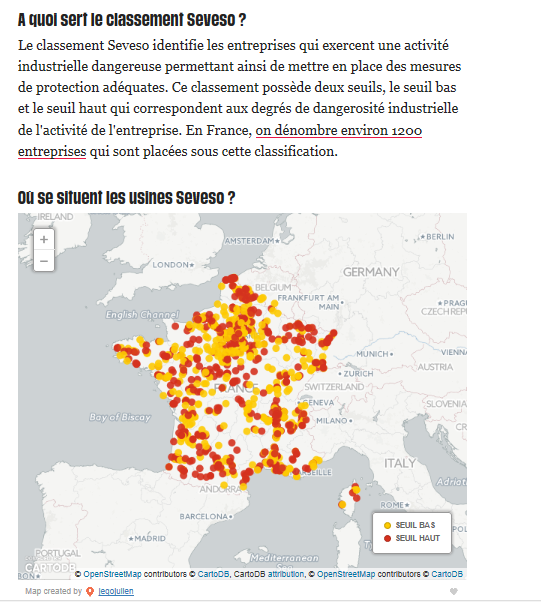 Seveso
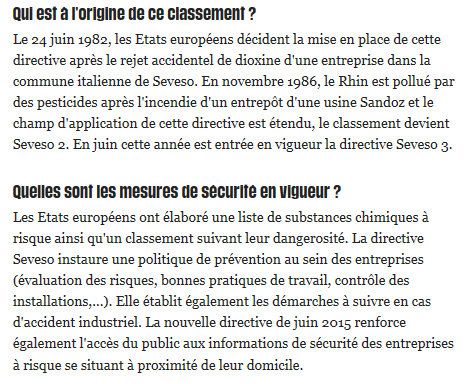